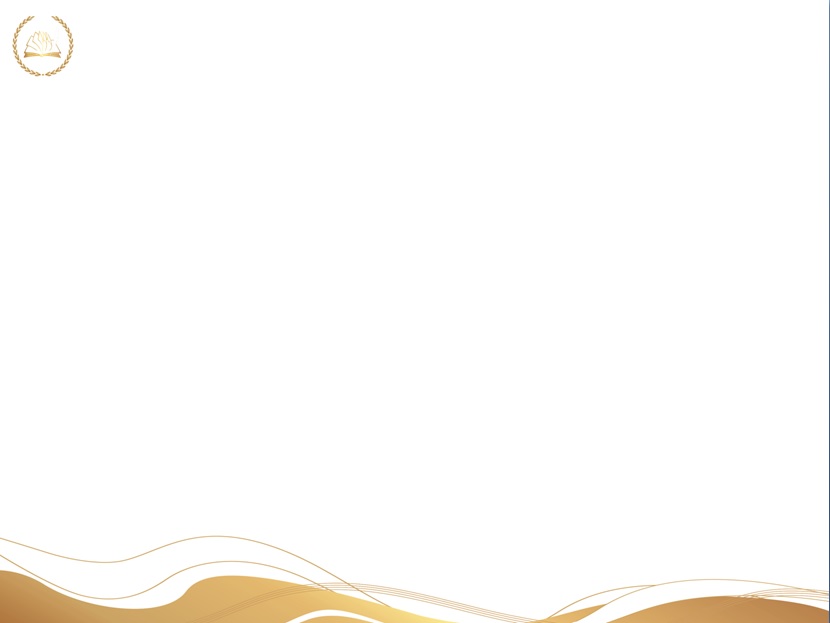 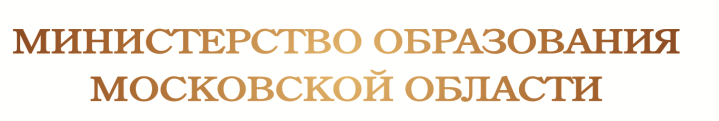 Итоговое сочинение (изложение) на территории Московской области
в 2016-2017 у.г.
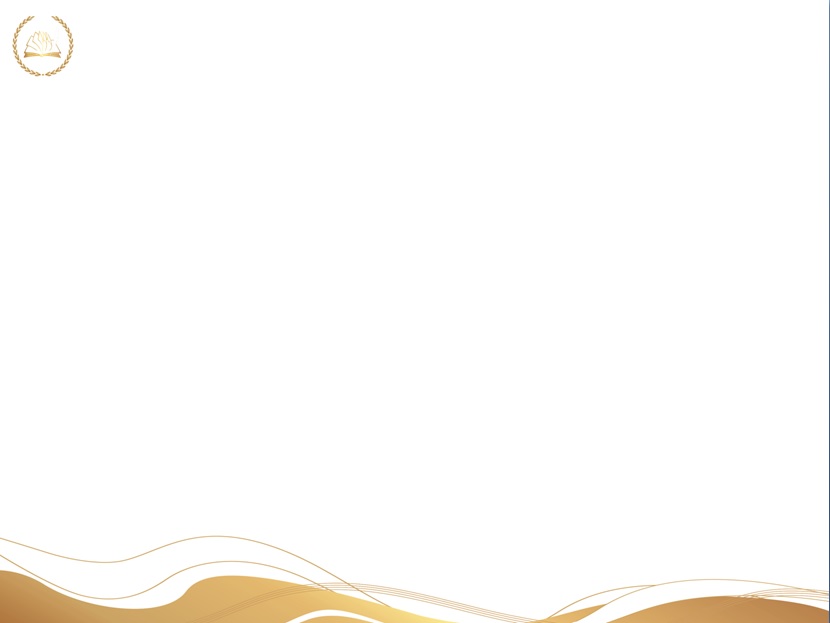 Документы
методические документы, рекомендуемые к использованию при организации и проведении итогового сочинения (изложения) – 
                                   письмо Рособрнадзора от 17.10.2016 № 10-764

письмо Министерства образования Московской области  от 20.10.2016 № Исх-14691/10а о направлении  методических  документов
Порядок проведения и проверки итогового сочинения (изложения) на территории Московской области (проект)

Приказ о проведении итогового сочинения (изложения) на территории Московской области в декабре 2016 года (проект)
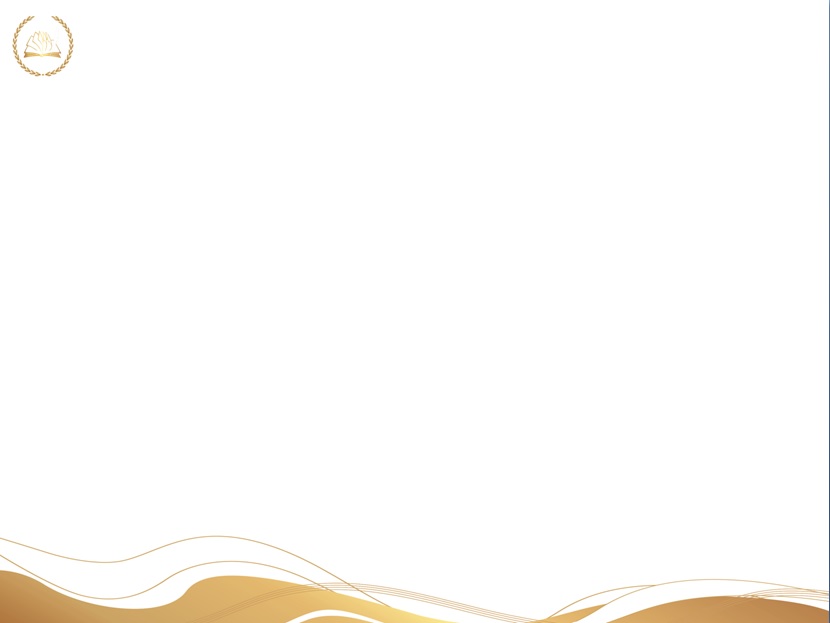 Места проведения  итогового сочинения (изложения)
общеобразовательные организации, на базе которых сформированы  ППЭ
оборудуются стационарными и (или) переносными металлоискателями, средствами видеонаблюдения (в режиме офлайн), средствами подавления сигналов подвижной связи
могут не перемещаться
обучающиеся общеобразовательных организаций, на базе которых проводится итоговое сочинение (изложение)
обучающиеся общеобразовательных организаций, из которых доставка в ППЭ затруднена
на дому – по медицинским показаниям
видеонаблюдение - обязательно
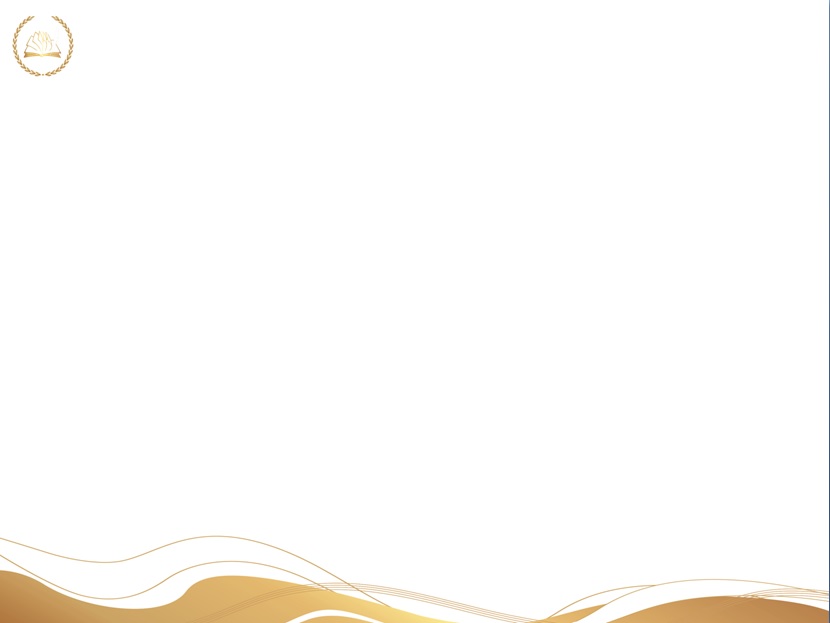 Лица, привлекаемые к проведению итогового сочинения (изложения)
руководитель общеобразовательной организации, на базе которой проводится итоговое сочинение (изложение);

технические специалисты, оказывающие информационно-технологическую помощь, а также осуществляющие копирование бланков итогового сочинения (изложения);

члены комиссии, по проведению итогового сочинения (изложения);

члены (эксперты) комиссии, по проверке и оцениванию итогового сочинения (изложения);

медицинские работники, ассистенты, оказывающие необходимую помощь участникам с ограниченными возможностями здоровья, с учетом состояния их здоровья, особенностей психофизического развития, в том числе непосредственно при проведении итогового сочинения (изложения);

дежурные, из числа членов комиссии, участвующие в организации итогового сочинения (изложения) вне учебных кабинетов
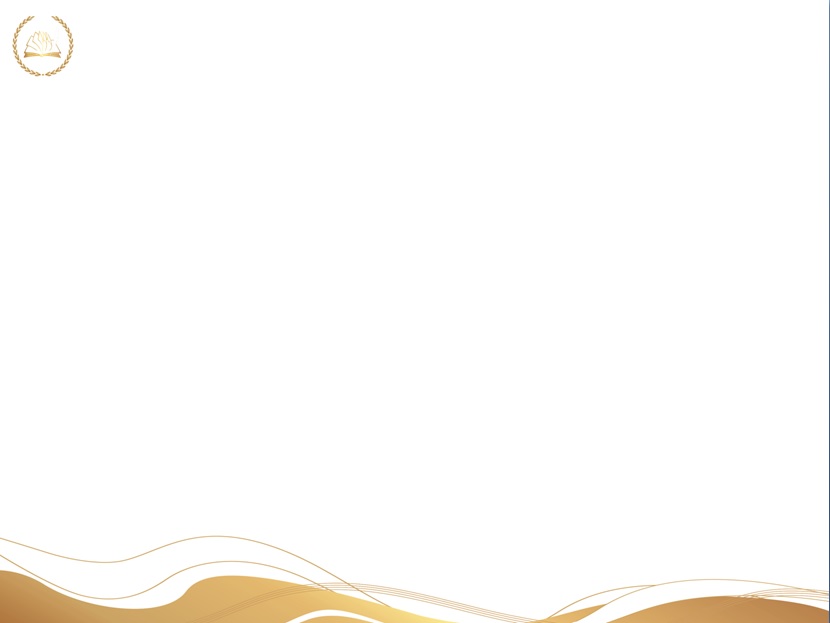 Комиссии
по проведению итогового сочинения (изложения)
по проверке и оцениванию итогового сочинения (изложения)
создаются муниципальными органами управления образованием в местах проведения итогового сочинения (изложения)
количественный состав :
с учетом количества участников итогового сочинения (изложения) в данном месте проведения итогового сочинения (изложения).
не рекомендуется 
привлекать учителей, обучающих выпускников данного учебного года, сдающих в данном месте проведения итогового сочинения (изложения)
Комиссии по проверке и оцениванию итогового сочинения (изложения) обеспечиваются необходимыми техническими средствами:
ксерокс;
сканер;
 компьютер с возможностью выхода в сеть «Интернет» и установленными на него специализированными программами, позволяющими автоматически проверять тексты на наличие заимствований и др.
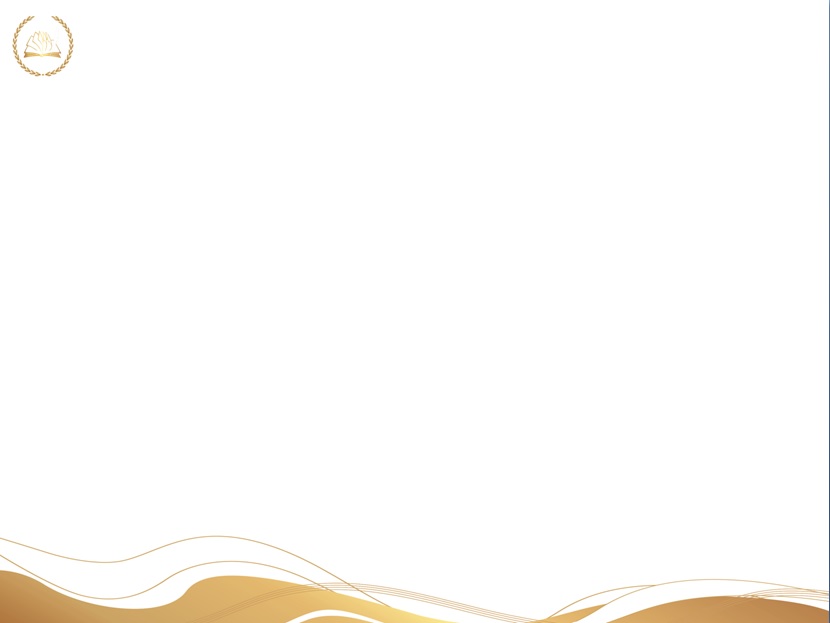 Подача заявлений
не позднее чем за две недели до начала проведения итогового сочинения (изложения)
выпускники прошлых лет, лица, обучающиеся по образовательным программам среднего профессионального образования, лица, получающие среднее общее образование в иностранных образовательных организациях, лица, допущенные к ГИА в предыдущие годы, самостоятельно выбирают срок написания итогового сочинения, который указывают в заявлении
обучающиеся с  ОВЗ предъявляют копию рекомендаций психолого-медико-педагогической  комиссии,  обучающиеся дети-инвалиды и инвалиды - оригинал или заверенную  в установленном порядке копию справки, подтверждающей факт установления инвалидности, выданной федеральным государственным учреждением медико-социальной экспертизы
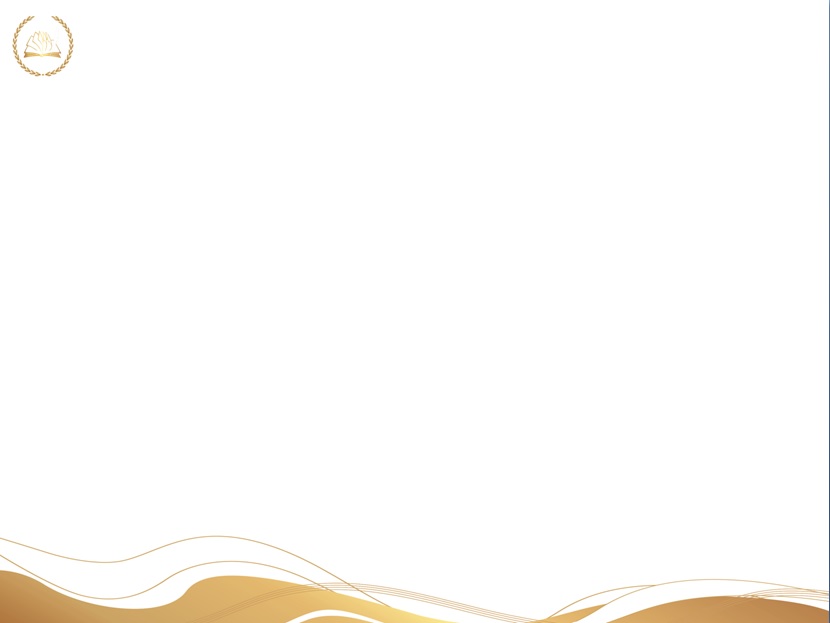 Передача тем итогового сочинения
за 15 минут до начала сочинения
на официальном информационном портале ЕГЭ
 ege.edu.ru (topic.ege.edu.ru)
на официальном сайте ФЦТ
(http://www.rustest.ru/)
тексты итогового изложения
по каналам VipNet из РЦОИ в МОУО
за 2 часа до начала итогового изложения
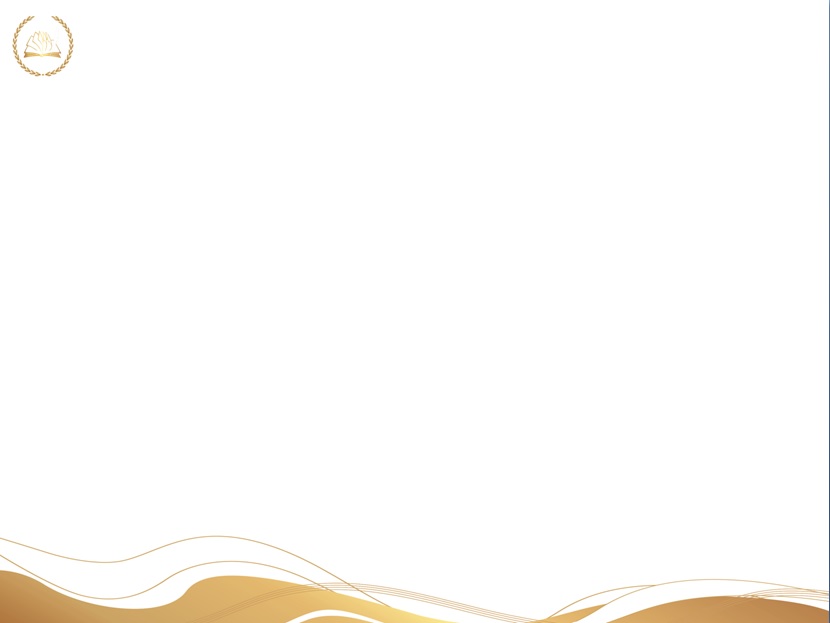 печать бланков итогового сочинения (изложения)   -  ГБОУ ВО МО «Академия социального управления»
бланки  выдаются РЦОИ ответственным за организацию и проведение ЕГЭ на территории муниципального образования или членам государственной экзаменационной комиссии Московской области для последующей передачи  в места проведения итогового сочинения (изложения)
отчетные формы для проведения итогового сочинения (изложения) печатаются в местах проведения итогового сочинения (изложение)
копирование бланков для передачи на проверку членам (экспертам) комиссии по проверке и оцениванию итогового сочинения (изложения)  -  техническим (и) специалистом (ами) в местах для проведения итогового сочинения (изложения)
обработка проверенных оригиналов бланков итогового сочинения (изложения) -  ГБОУ ВО МО «Академия социального управления»
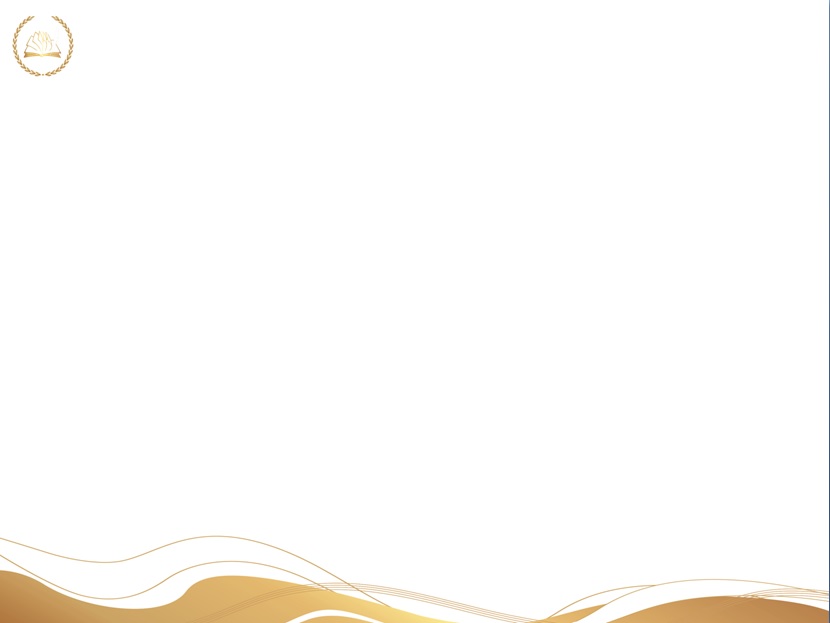 Проверка
в соответствии с критериями оценивания, утвержденными Рособрнадзором, 

 членами (эксперты) комиссии по проверке и оцениванию итогового сочинения (изложения) с правом привлечения независимых экспертов
копии бланков участников  итогового сочинения (изложения)
проверяется одним экспертом один раз
рекомендуется возложить на технического специалиста (специалистов) обязанность по осуществлению проверки соблюдения требования № 2 «Самостоятельность написания итогового сочинения (изложения)» посредством системы автоматической проверки текстов на наличие заимствований («Антиплагиат» и др.).
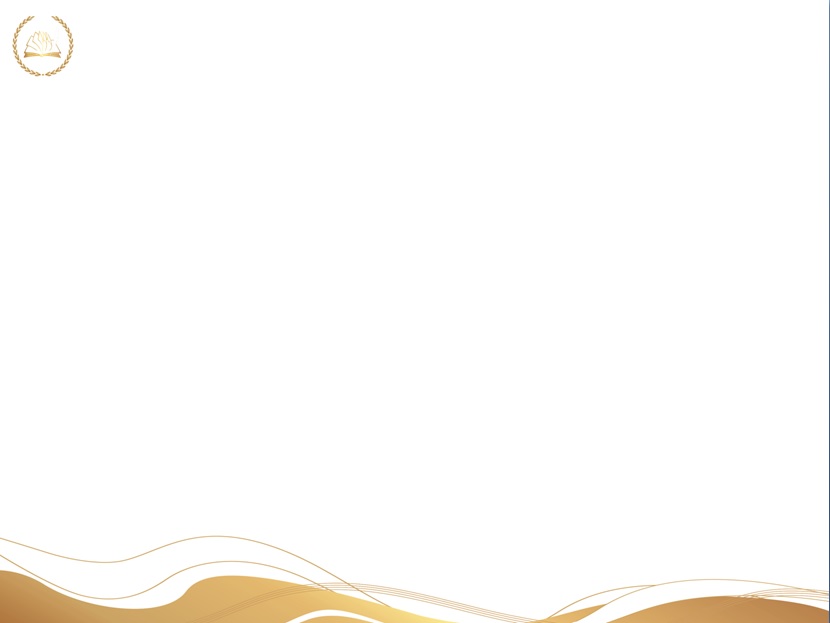 Сроки проверки и обработки
проверка итоговых сочинений (изложений) и их оценивание членами (экспертами) комиссии по проверке и оцениванию итогового сочинения (изложения)  -  не позднее чем через семь календарных дней с даты проведения итогового сочинения (изложения) –       8 -14 декабря
обработка бланков итогового сочинения (изложения)  -  не позднее чем через пять календарных дней после проведения проверки и оценивания   
                                                                      15-19 декабря
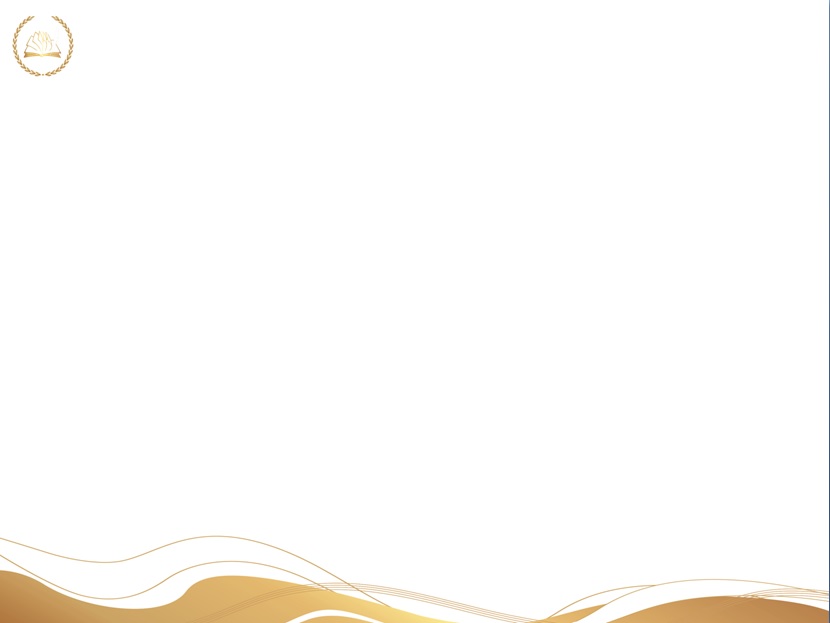 Хранение
бумажные бланки итогового сочинения (изложения) хранятся в РЦОИ
 
копии бланков и аудиозаписи устных итоговых сочинений (изложений) - в МОУО или местах сдачи итогового сочинения (изложения) по решению МОУО
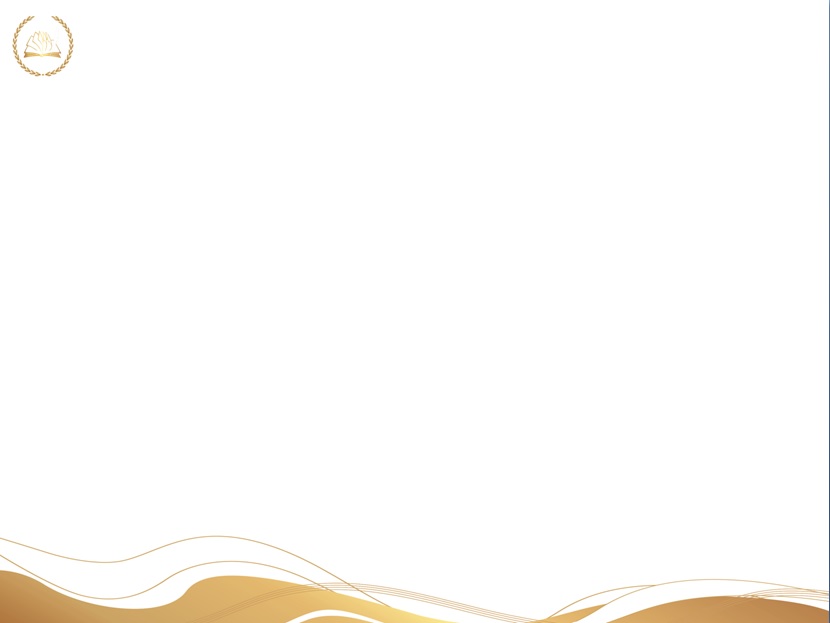 Запрещено
участникам итогового сочинения (изложения) запрещено 

   иметь при себе средства связи, фото, аудио и видеоаппаратуру, справочные материалы, письменные заметки и иные средства хранения и передачи информации, собственные орфографические и (или) толковые словари 

  пользоваться текстами литературного материала (художественные произведения, дневники, мемуары, публицистика, другие литературные источники)
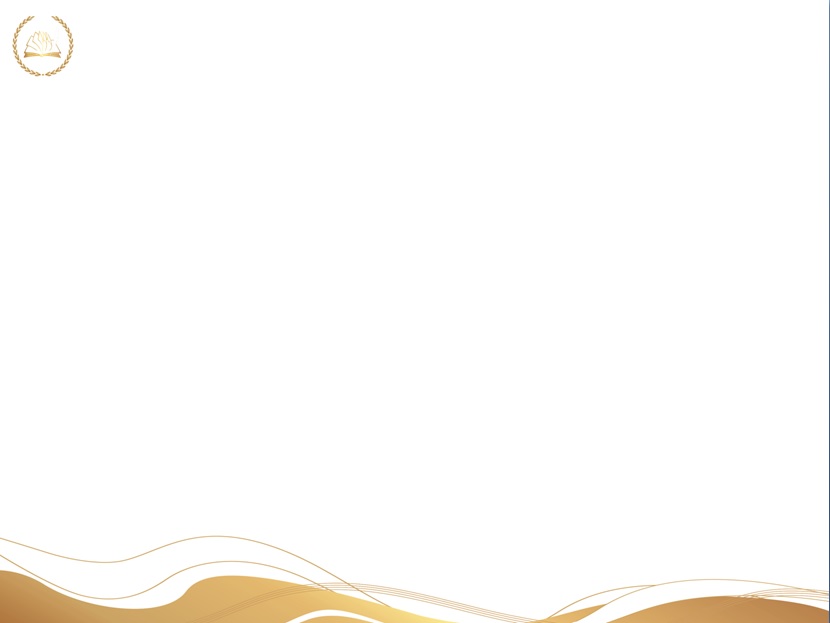 памятка для участников сочинения и их родителей (законных представителей) с краткой информацией о процедуре, порядке проведения, о праве повторного допуска к написанию сочинения, об использовании сочинения при приеме в вузы и т.д. (для ознакомления под роспись)
письмо Министерства образования Московской области от 21.10.2016 № Исх-14826/10а